Flood Risk Visualization, Building Level WVFRF, Feb. 2024
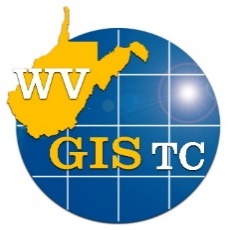 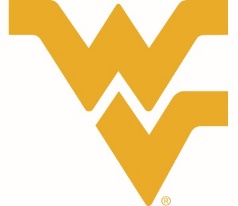 Frequency: Probability that a flood of a specific size will be equaled or exceeded in any given year.
Visualization Products (select products include narrations).  A map index provides a spatial gateway to flood visualizations and videos.
i)  Building-Level Visualizations
(1)Building Flood Profiles for different sized storms 
(2) Building Flood Depth and Damage Assessment (WV Flood Tool)
ii)  Community-Level Visualizations (graphic or narrated movies at community or viewshed levels)
iii) Story Maps
iv) Other video or visualization products
FLOOD RISK VISUALIZATION TOOLS
A collection of movies, animations, story maps, and other flood visualization tools available at the building and community levels for communicating and understanding flood risk in West Virginia.
a)  Visualization Content
Flood Frequency Probability & Magnitude
ii) Damage Assessments
iii)  Mitigated and unmitigated properties
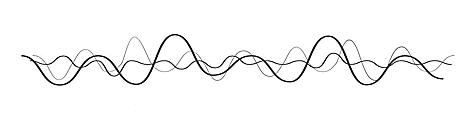 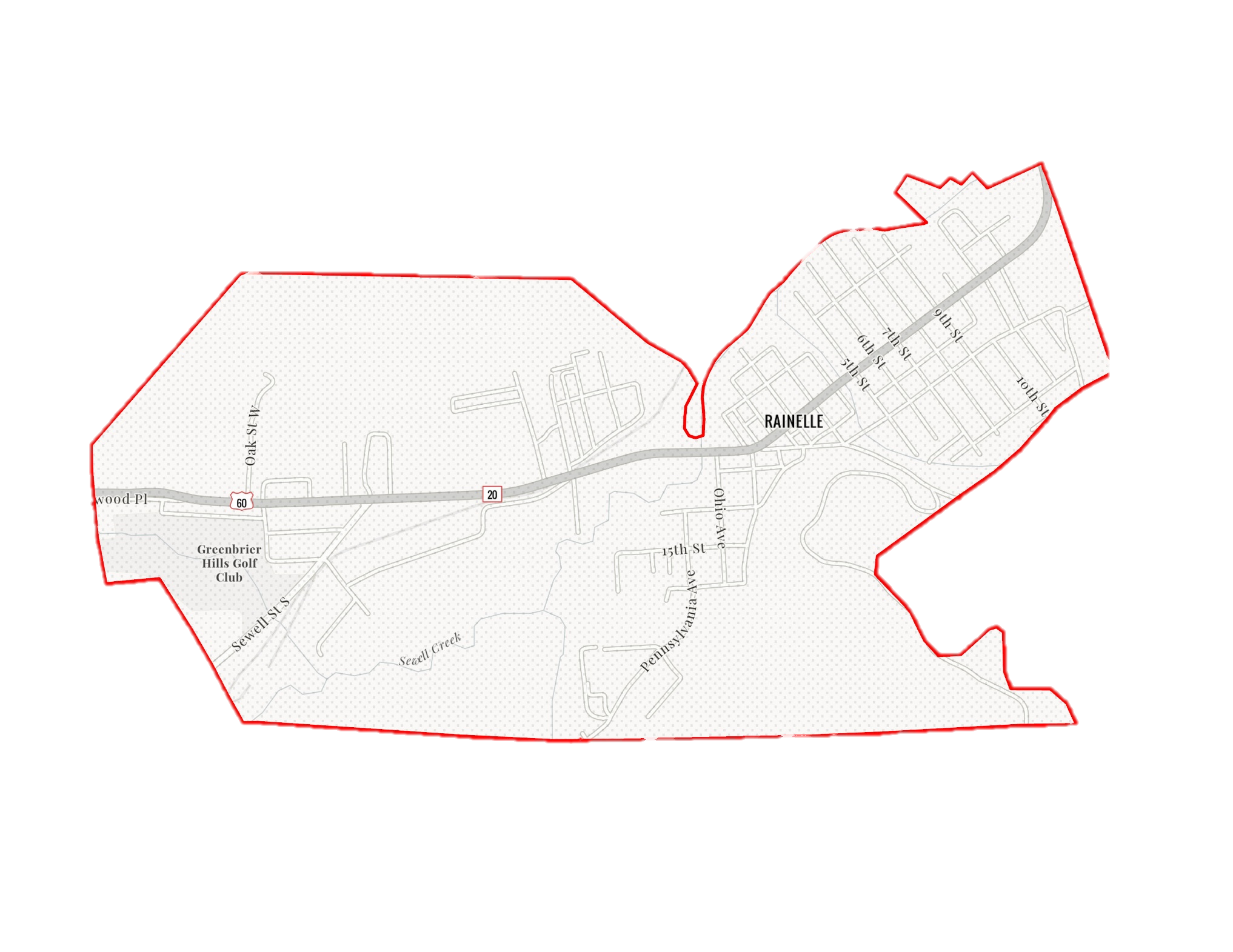 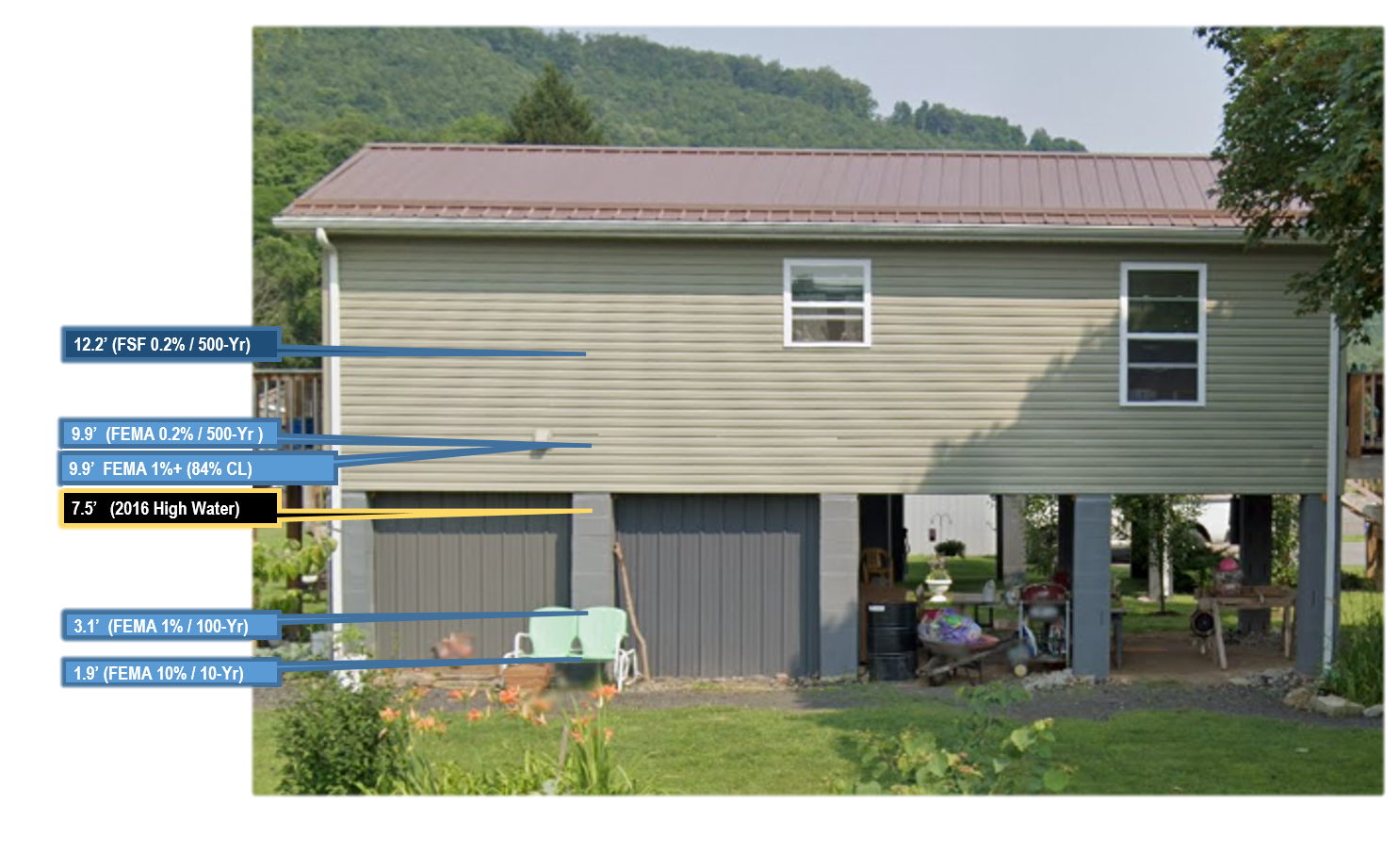 Rainelle
182 Seventh Street, Rainelle, WV, 25962
Relationship between flood recurrence intervals and the probability of an event occurring within a given period.
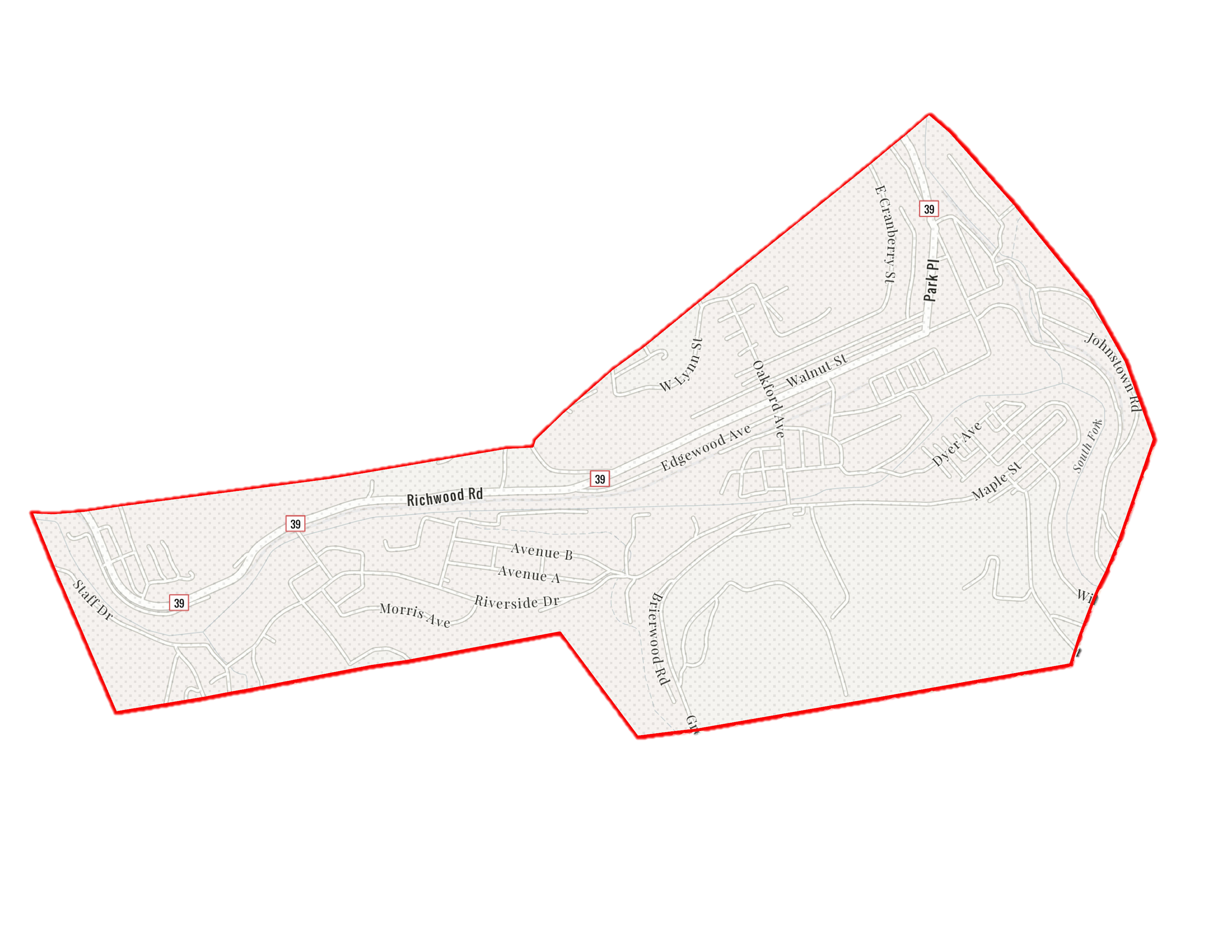 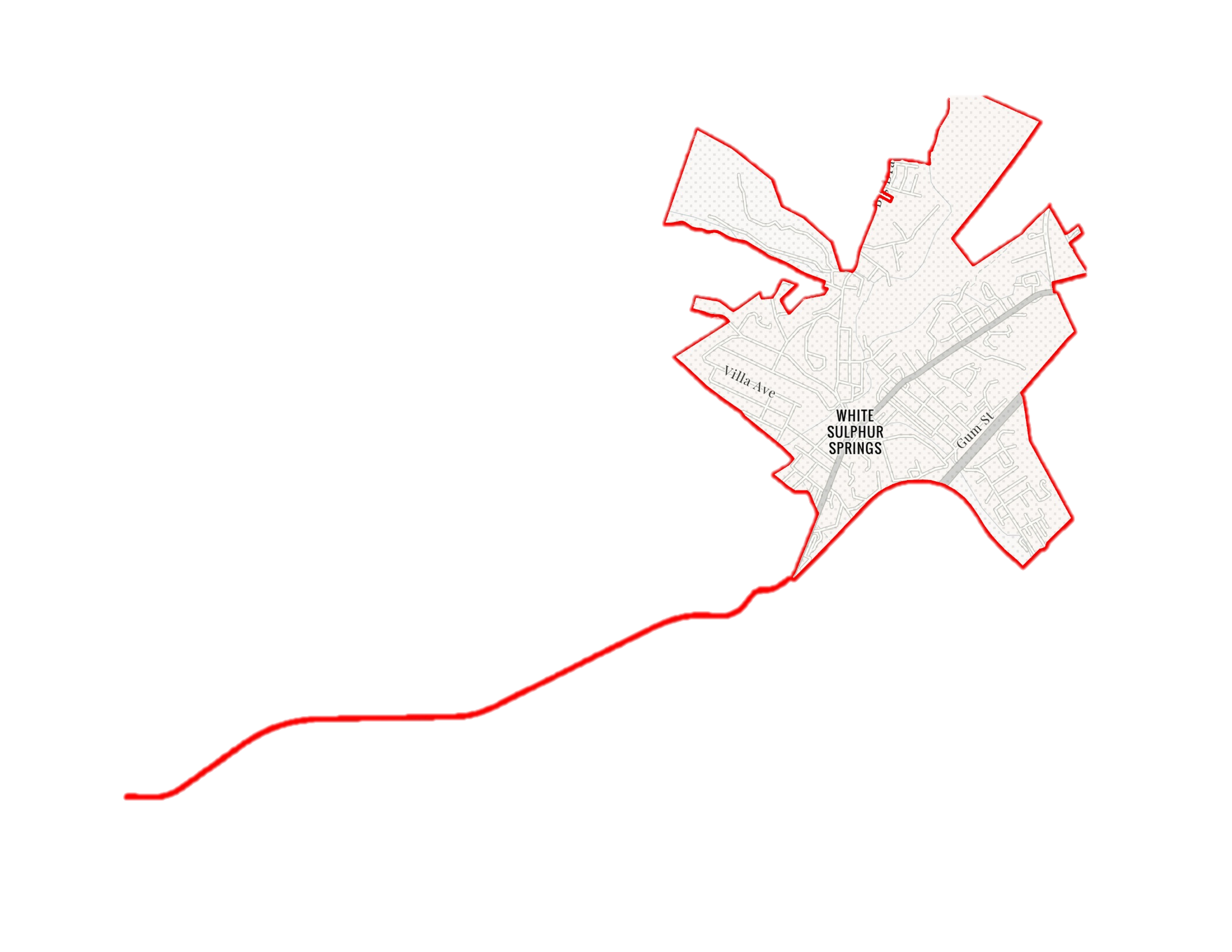 Richwood
113 Valley Ave, Richwood, WV
White Sulphur Springs
138 Mill Street, White Sulphur Springs, WV, 24986
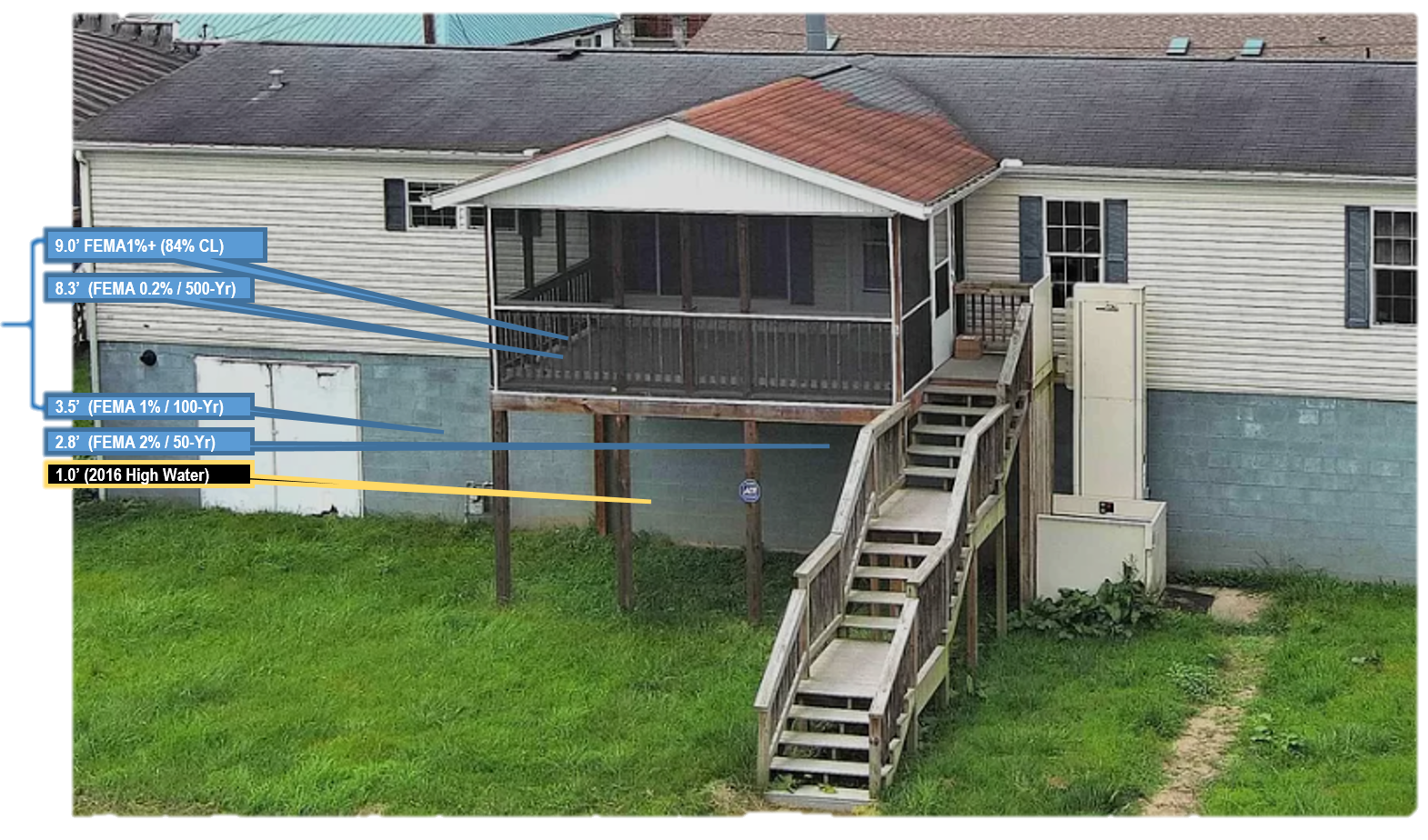 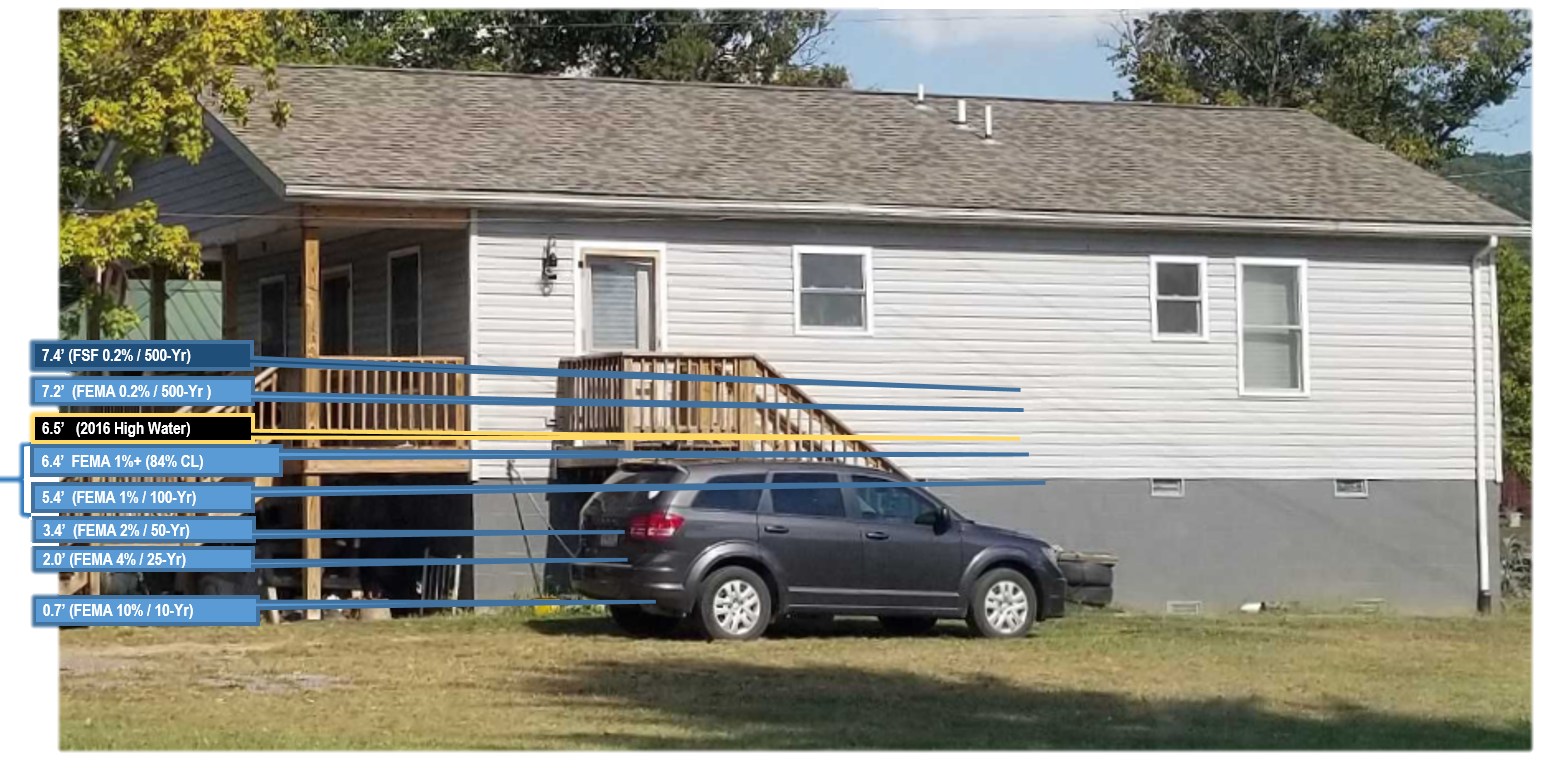 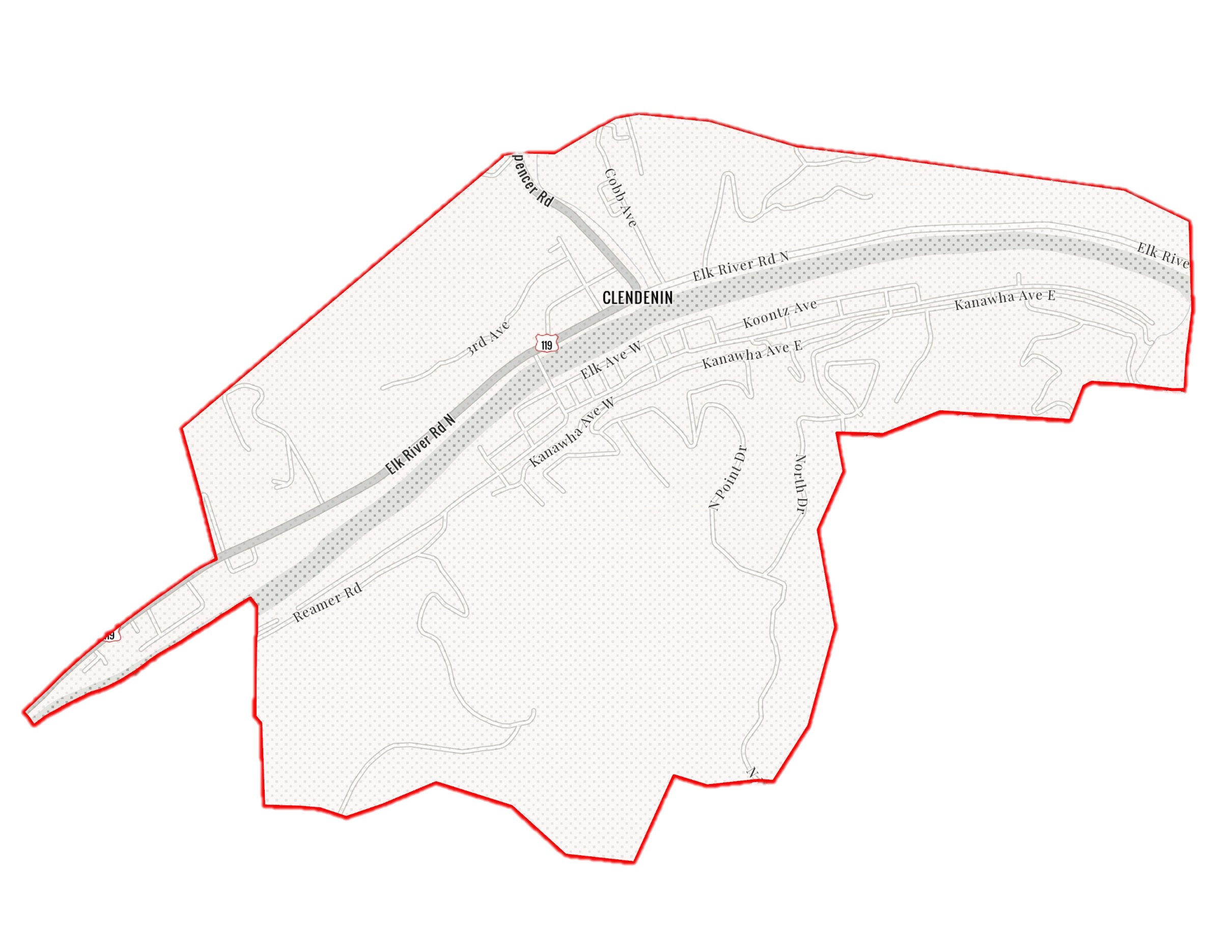 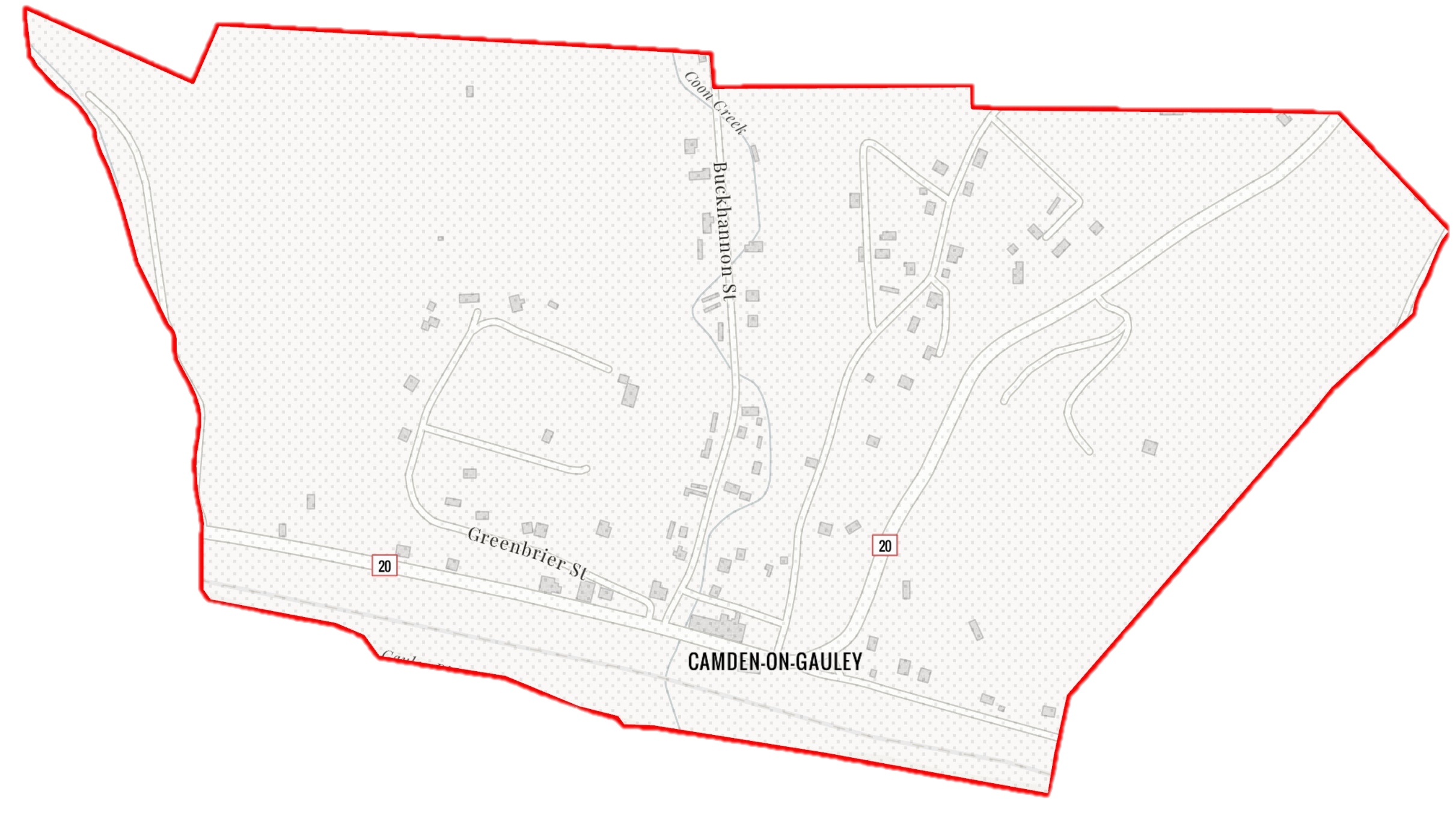 91 RIVERSIDE DR, Camden On Gauley, WV, 26208
306 Maywood Ave., Clendenin, WV, 25045
Camden on Gauley
Clendenin
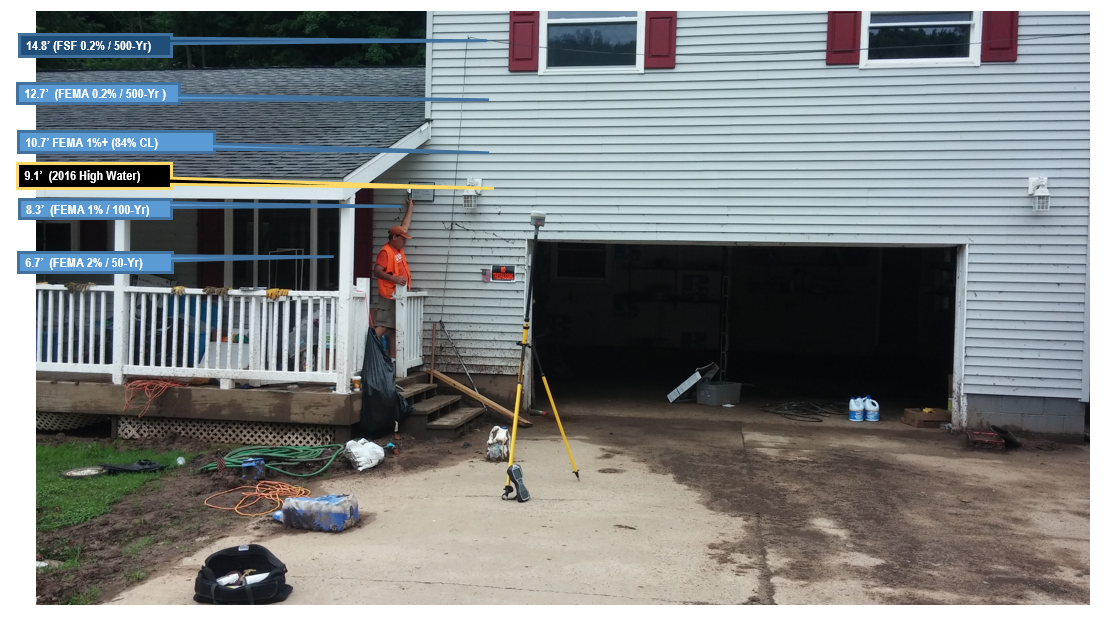 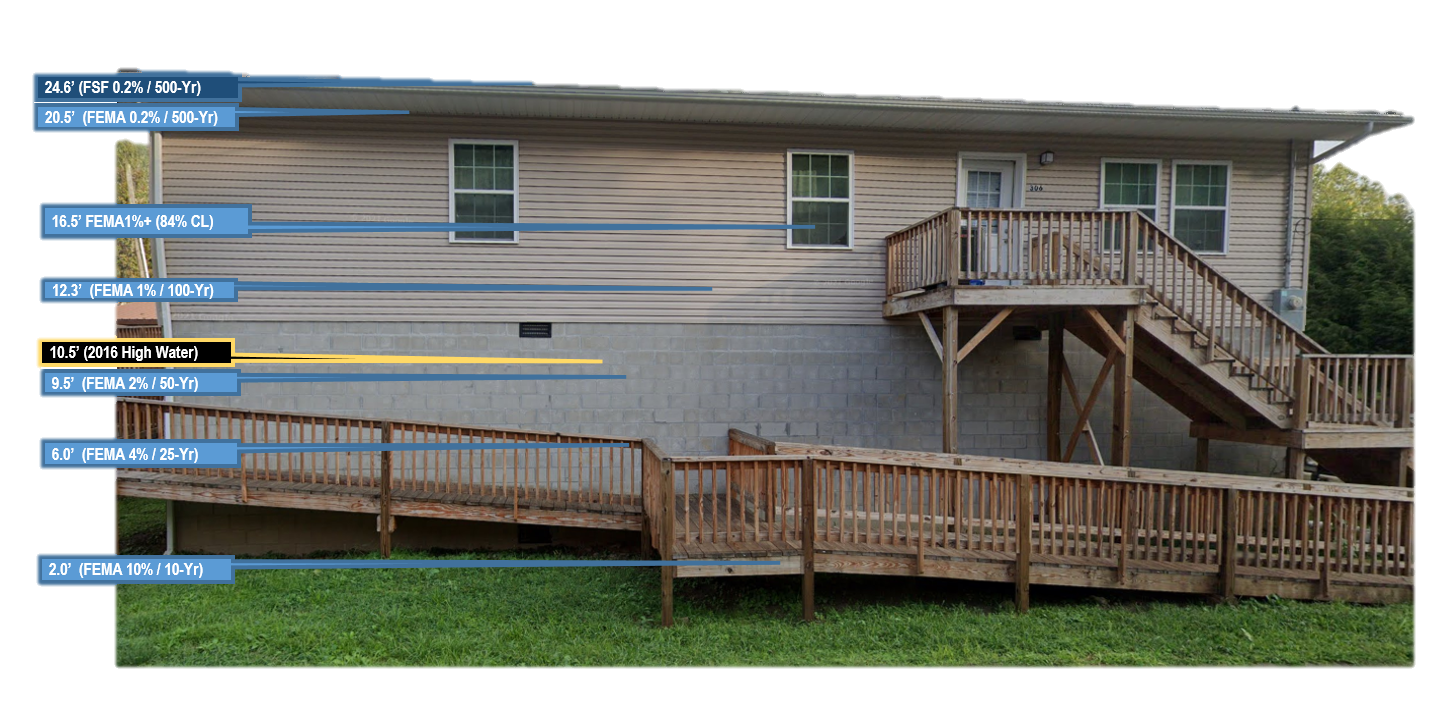 Flood Profile
Comparing Flood Depths in Five Pilot Communities
Building Flood Depth and Damage Assessment (WV Flood Tool)
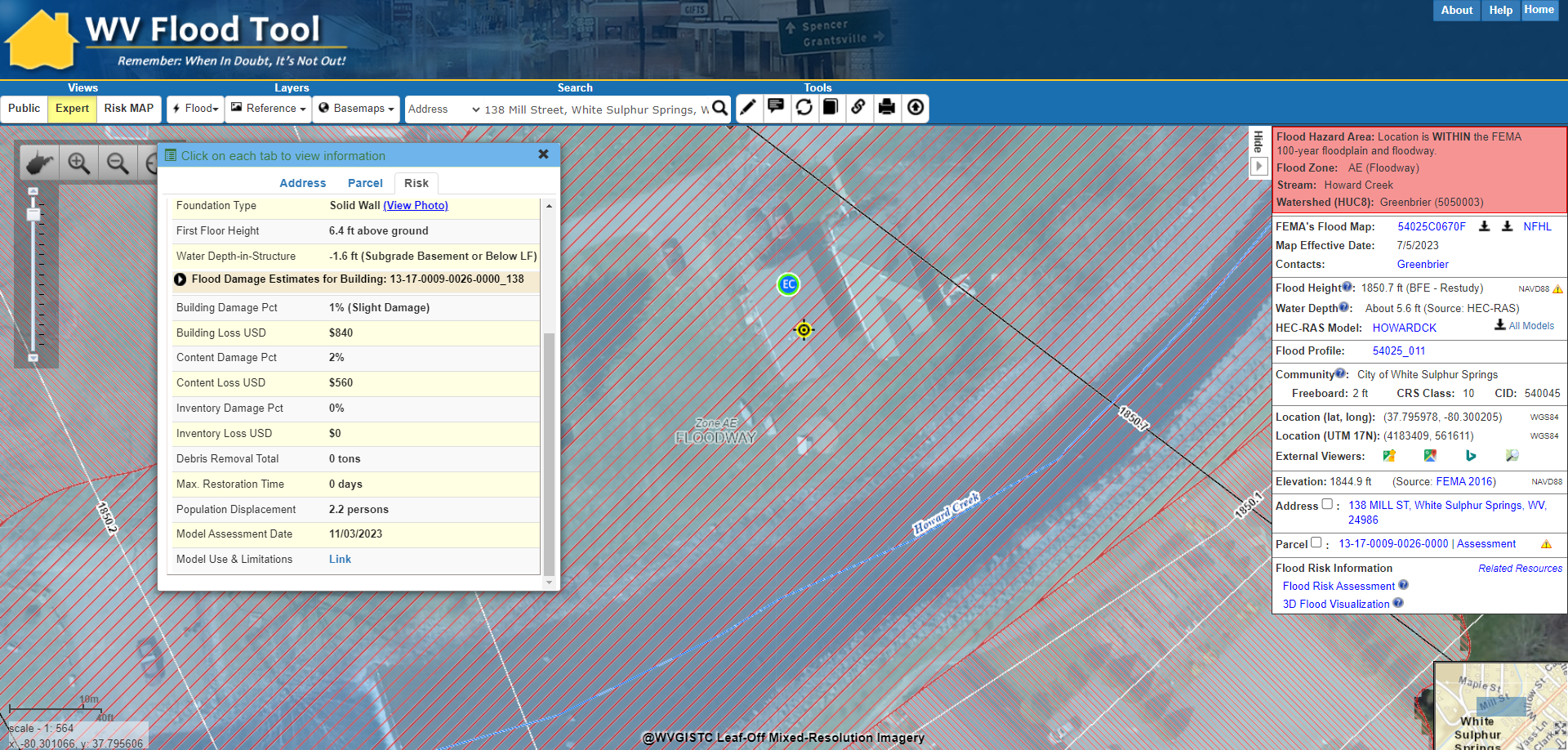 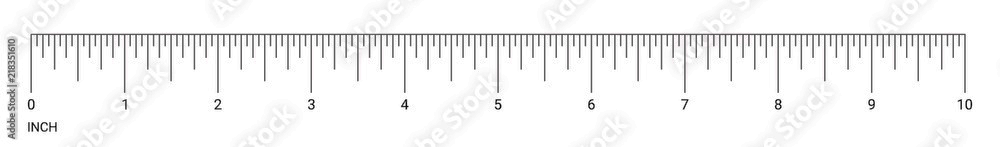 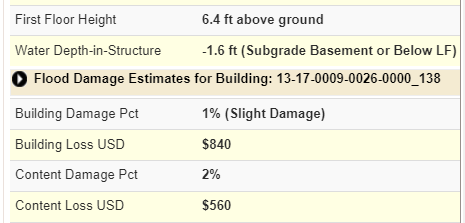 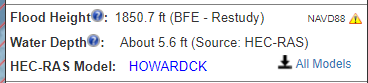